Cancel Culture
Psalm 25:16-22
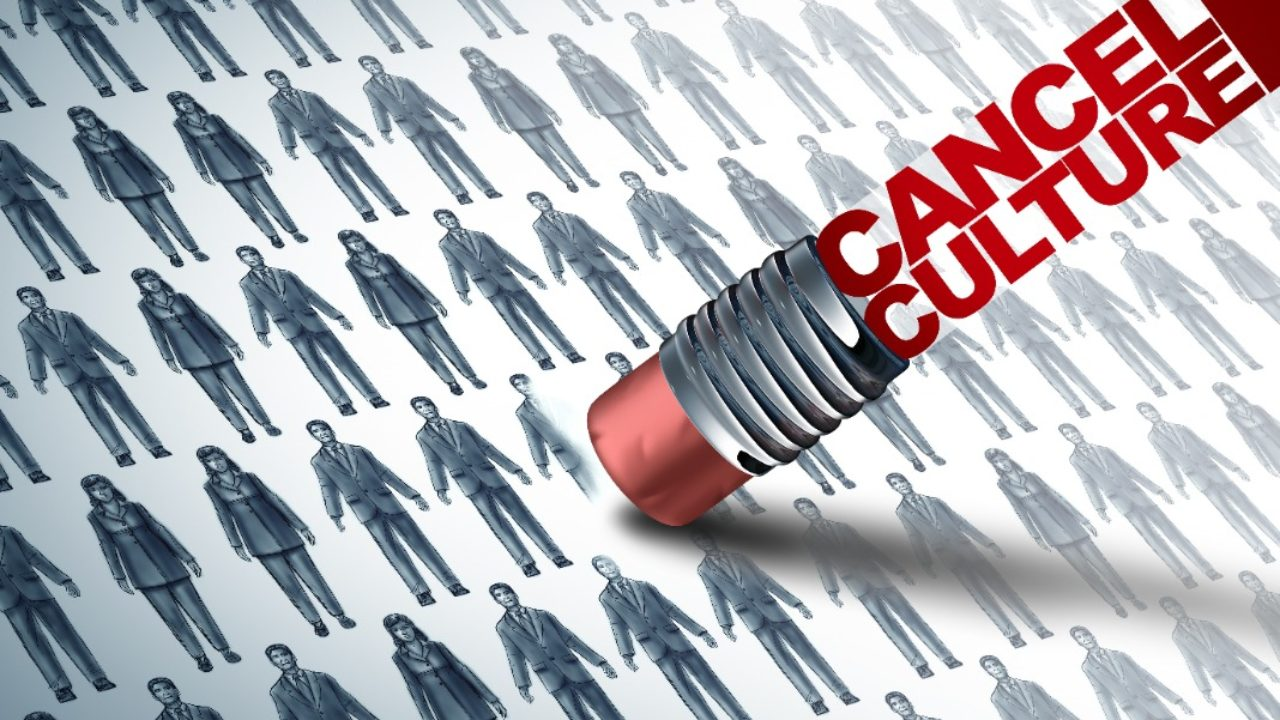 Psalm 25:16-22
Cancel Culture Says:
Kill The Children
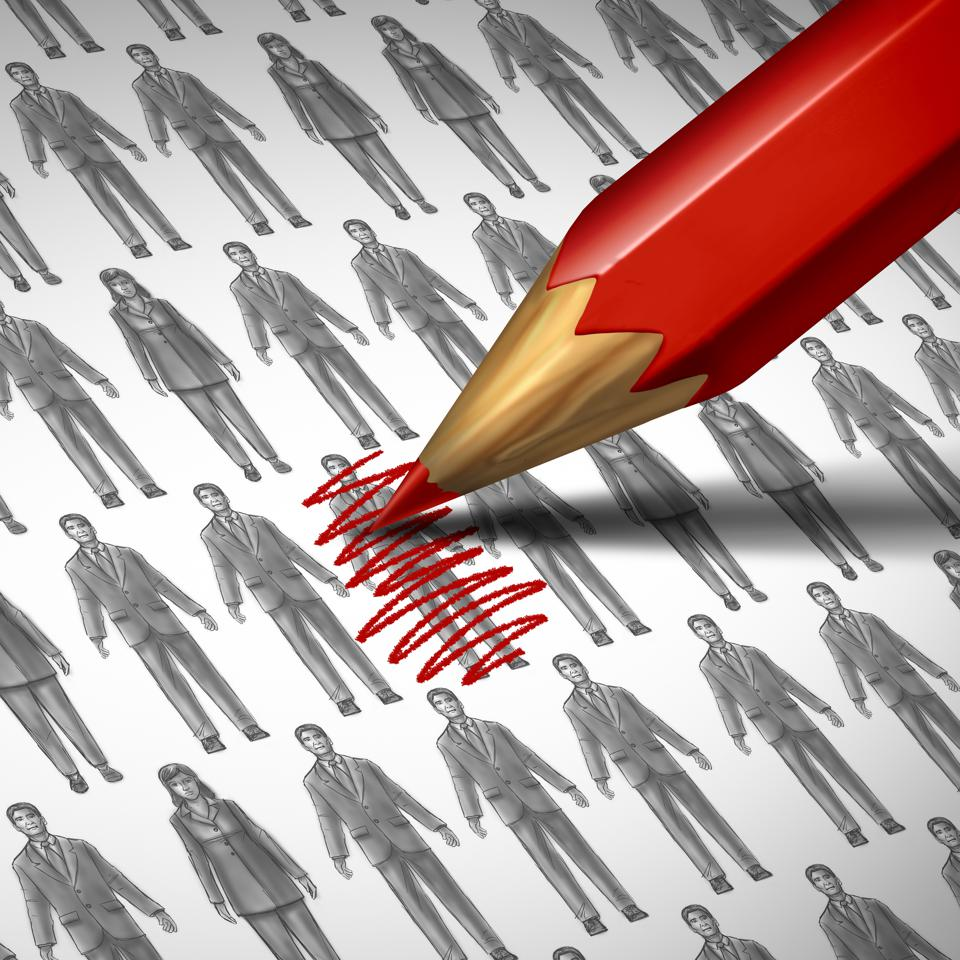 Exodus 1:15-22
Matthew 2:16-18
Today: Target Children
Planned Parenthood
School Curriculums
Social Engineering (gender identity)
Parental Authority Attacked
Cancel Culture Says:
Silence God’s Prophets
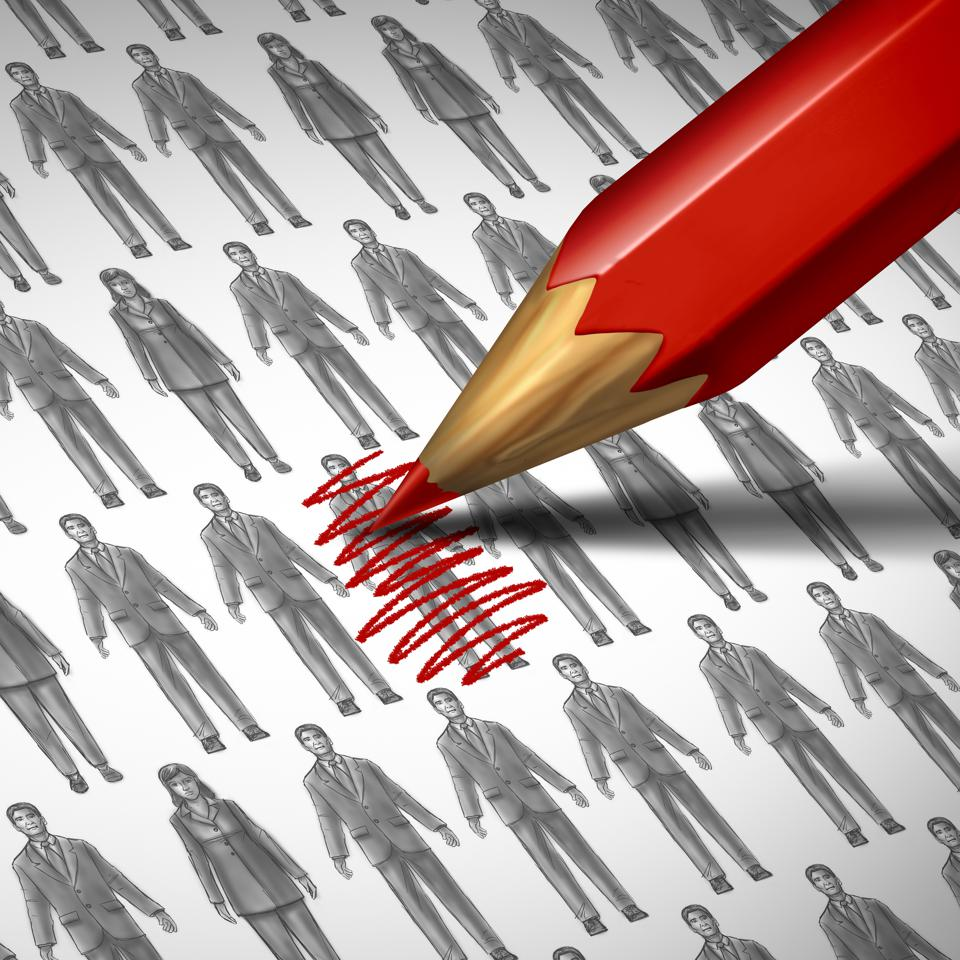 1 Kings 18
Seen Toward Jesus (Luke 4:16ff; John 8:59; John 11:53)
Jesus Condemned Sanhedrin of this (Matt. 23:29-36)
Seen Toward Apostles (Acts 4:17-20; 5:33; 9:1-2; 12:1-2)
Today: Truth is under attack
We are witnesses
“Wokeism”
Cancel Culture Says:
Destroy The Word Of God
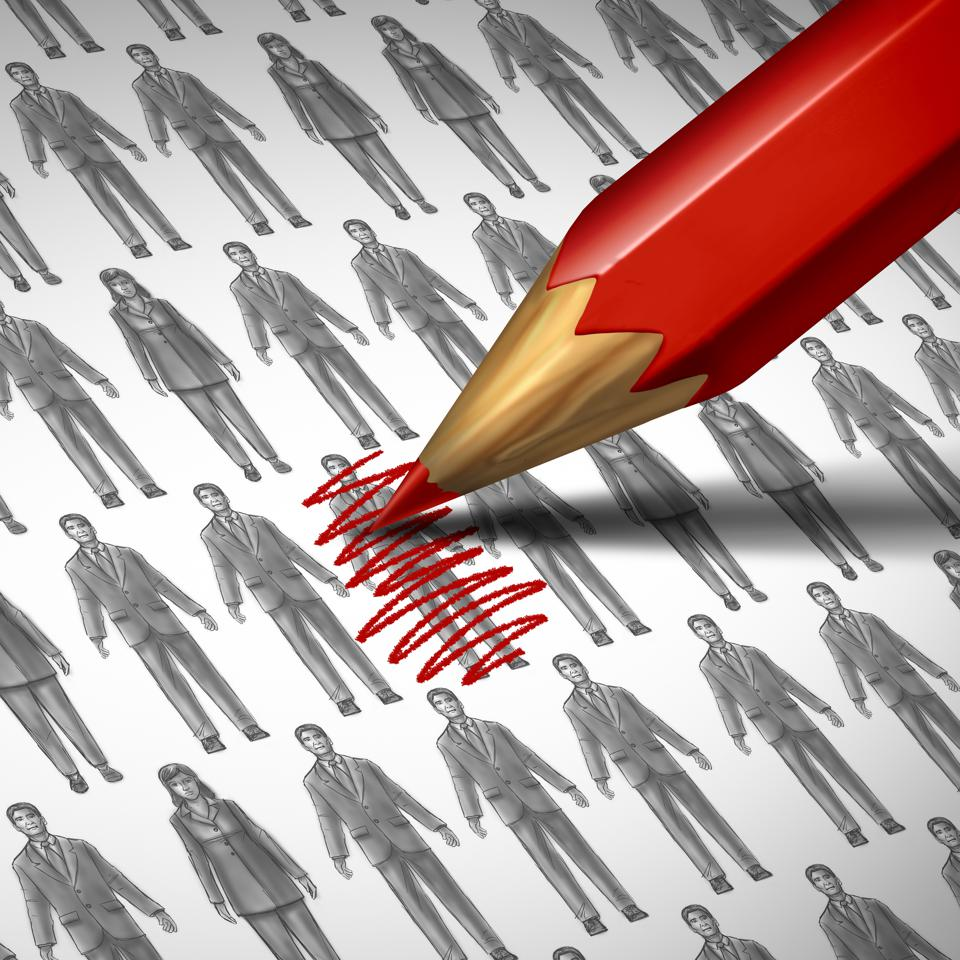 Jeremiah 36 and King Jehoiakim
Today: Redefine truth and silence the Gospel
Reduce the Bible to fiction
Freedom to preach
Silence the Bible’s moral clarity
Characterize God’s truth as hate speech
Romans 1:24-27
Matthew 19:5
Matthew 19:9
Will we contend for the faith (Jude 3)?
Cancel Culture Says:
Persecute The Opposition
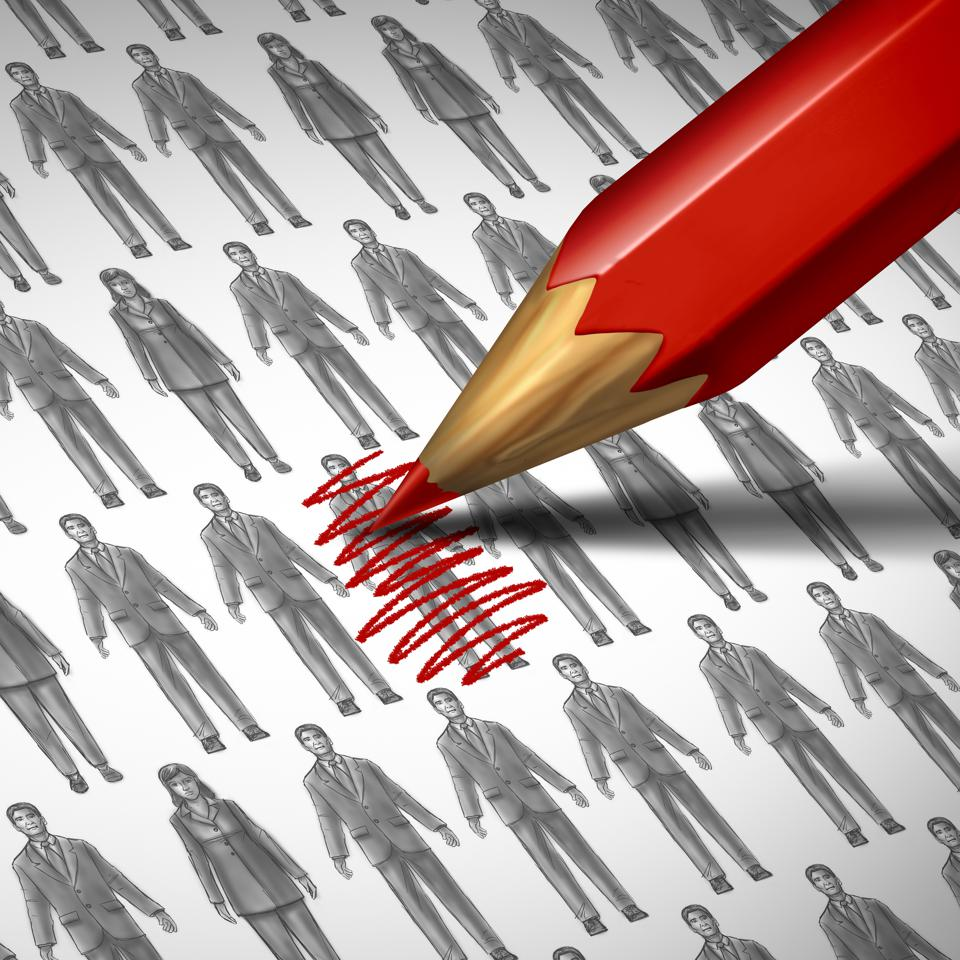 Misrepresentations and Lies 
(Luke 23:1-2; Acts 6:8-14)

Marginalize the righteous as extremists 
(Acts 19:23-28; 24:5)

Demand Conformity
(Revelation 13:16-17; Hebrews 10:32-34)
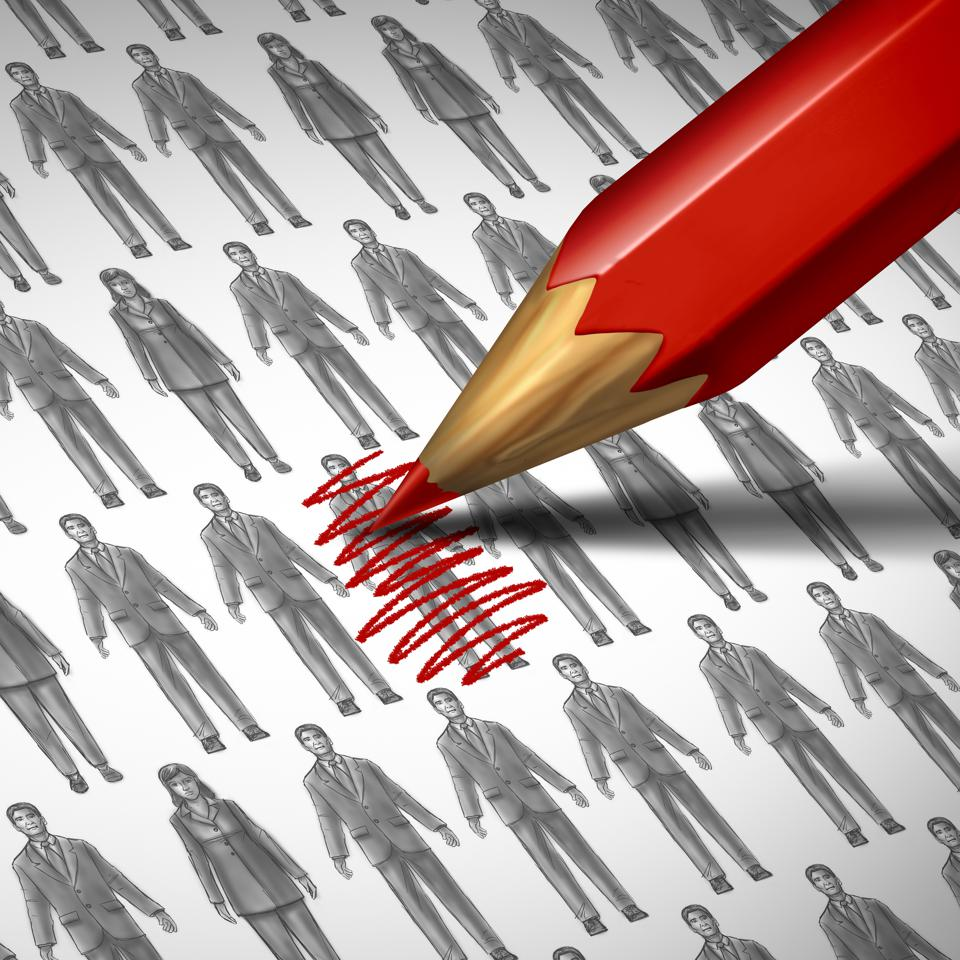 What are we to do?
1 Peter 3:13-17

Our response to anger…
Acts 7:57-58
Romans 12:17-21
James 1:19-20
Matthew 5:44-45
Colossians 4:6

Should we be surprised?
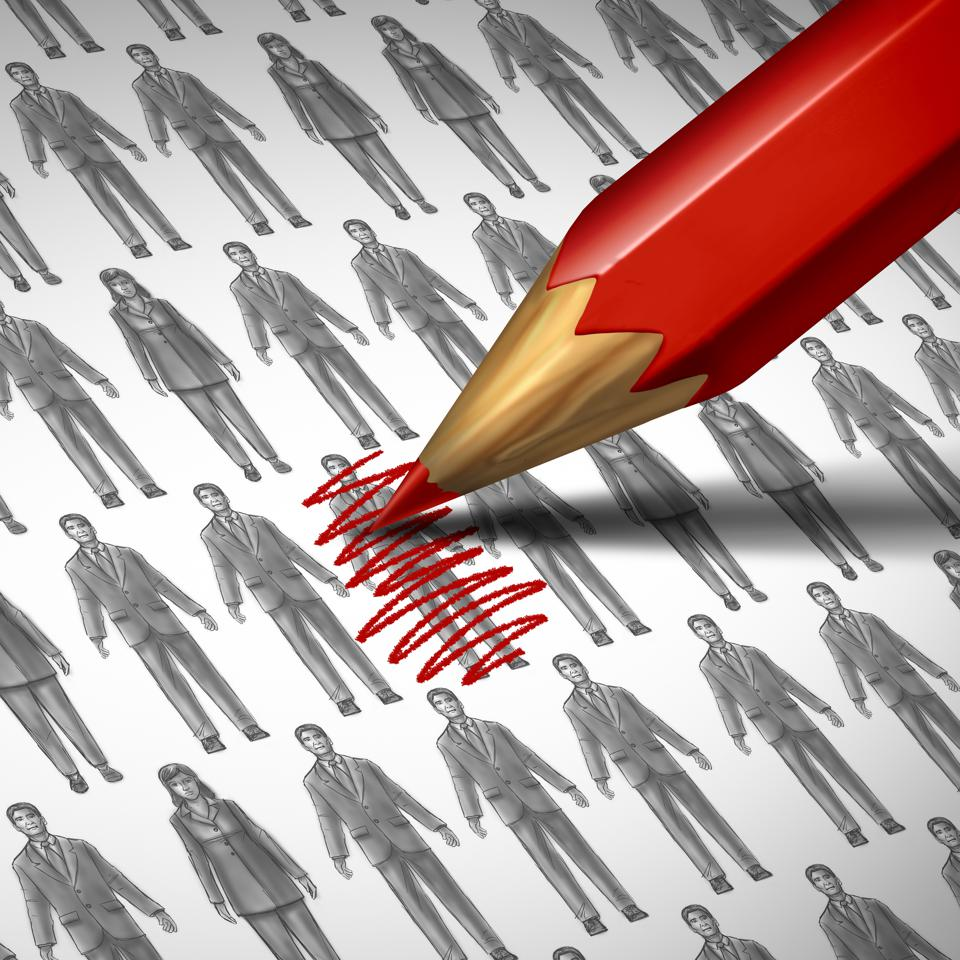 We are at war with Satan!
1 Peter 2:15

Psalm 25:1-5

Stand Fast!

Are in fellowship with God?

Are you a child of God?